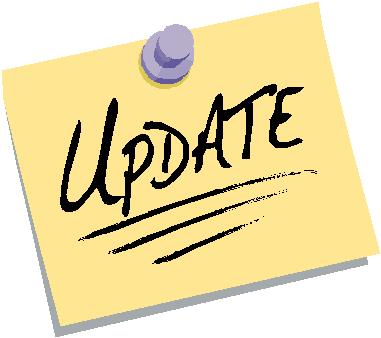 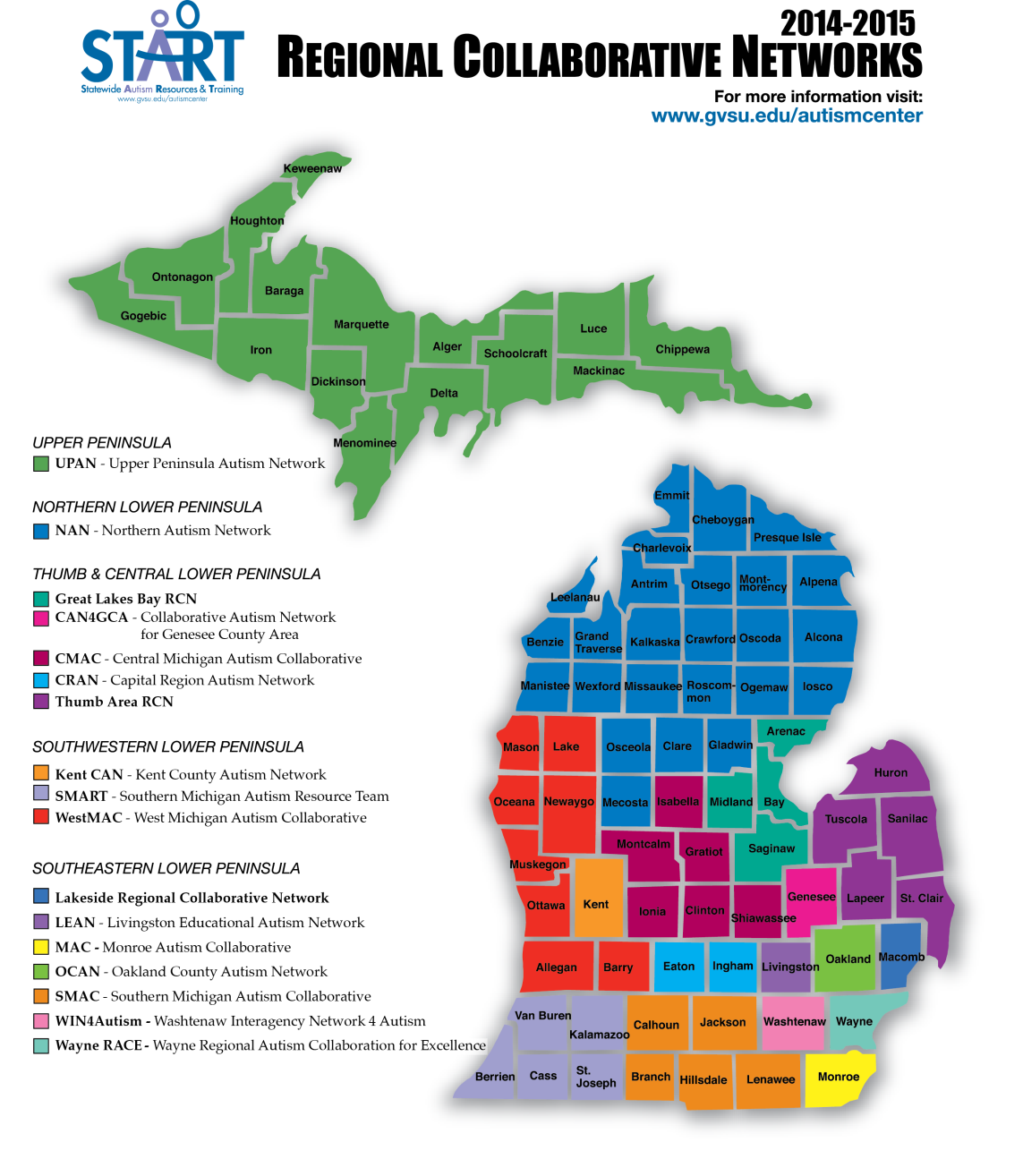 Regional Collaborative NetworksSpring UpdateMay 2015
[Speaker Notes: Review updated map and indicate it can be found on the website, if needed.]
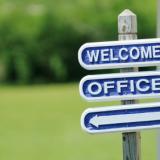 Newest START STAFF
Jana Benjamin—Project Manager

Kellie Bolster—Project Coordinator

Melissa Kurek—Office Manager
New Numbers
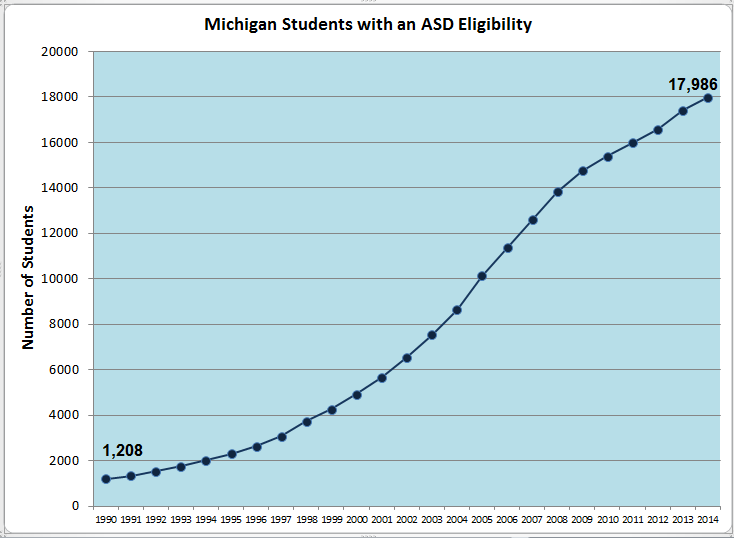 [Speaker Notes: Increase of only 29 from 2013]
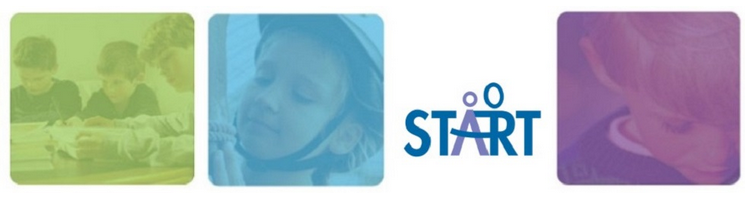 www.gvsu.edu/autismcenter
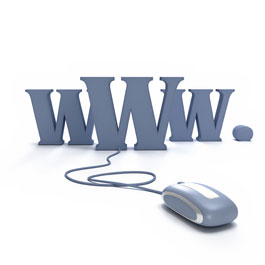 [Speaker Notes: START is staying green so will post as much as possible on the website.
Show participants where to find info on website, including this powerpoint.]
National Updates
http://www.nationalautismcenter.org/national-standards-project/phase-2/
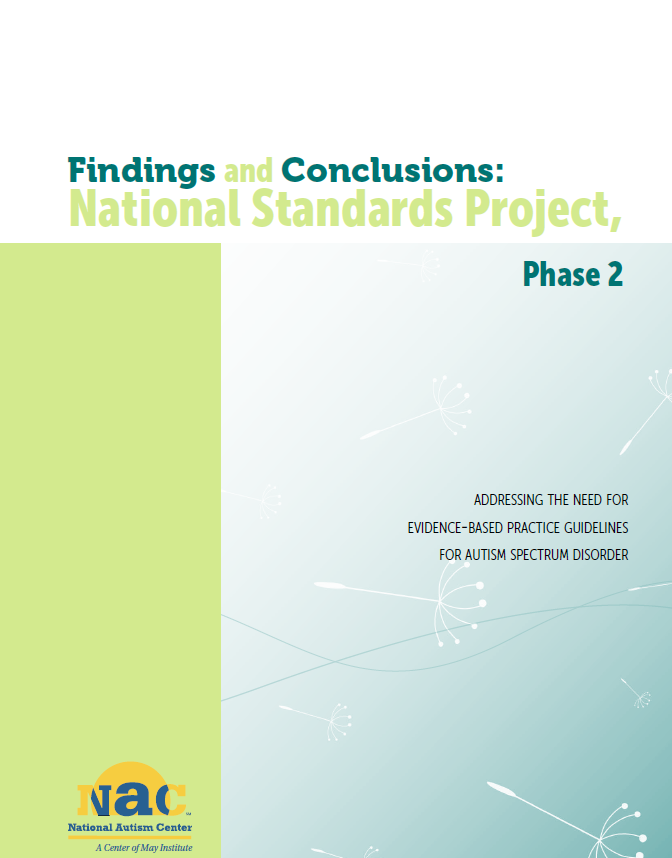 State Updates:Office of Special Education (OSE)
Some Focus Areas for Projects:

Demonstrating Academic Growth

Literacy

Family Engagement
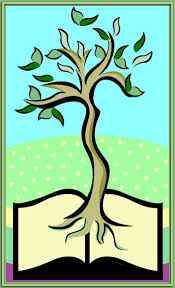 START Updates:  START Tools for ‘14-15
Universal Supports Assessment and Planning Tool (USAPT 2.0) 

Classroom Environment and Teaching Assessment (CETA) Tool

Student Data Collection
Independence
Engagement
Social interaction
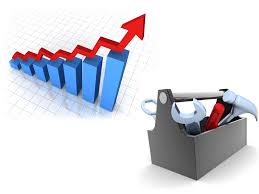 2015-16 START IT Sites
Early Childhood
Macomb w/ St. Clair
Eaton/Ingham

K-12 
SMAC (Jackson)
Ottawa

Building Your  Future (BYF)
Oakland Schools
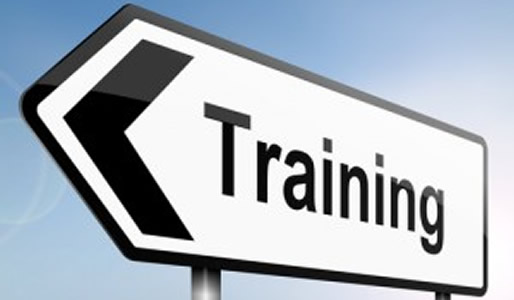 Due to Popular Demand2016-17 START IT Sites
So many applications for ‘15-16…
All or Most Early childhood, K-12, and BYF sites may be confirmed for ‘16-17
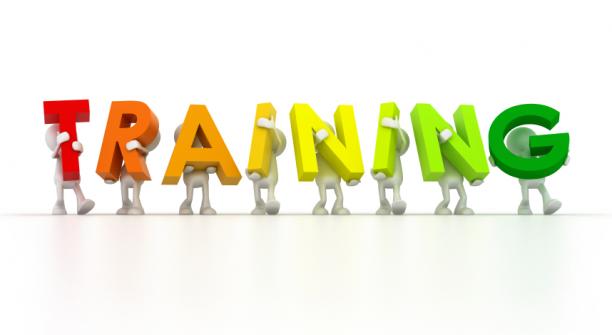 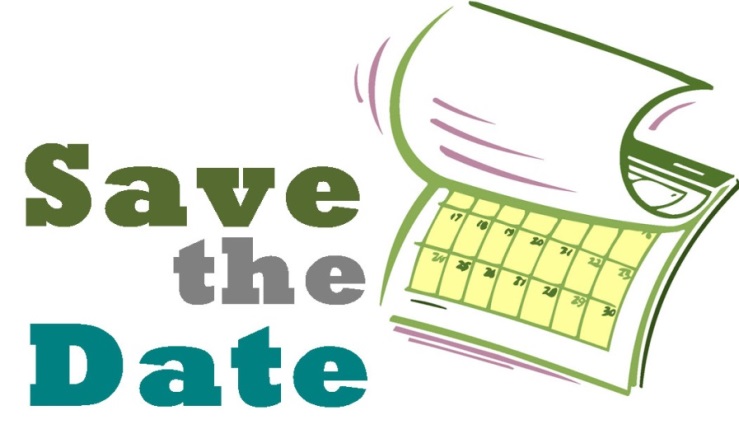 2015 Fall Leadership: November 2nd 

2016 Conference and RCN Leadership Day: To be announced

Watch the START Events                                   page for ‘15-16 training dates
START Updates -- Modules
NEW MODULE:  Self-Management
Full day module
Driven by Presenting Problem
Problem-Solving Questions
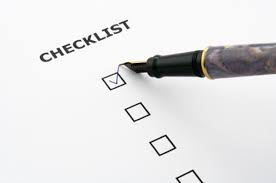 CET Expansion Components
The New Reality in Evaluations for ASD
More Kids
Additional Players:  Autism Insurance Benefit
Increasing Complexity

Expanded MARSE Eligibility Criteria

Contextual Application of CET

Differential Eligibility
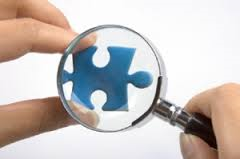 Updated Concepts in Ed Strategies:  Academic Growth / LiteracyBehaviors Associated with Learning (turn paper in)
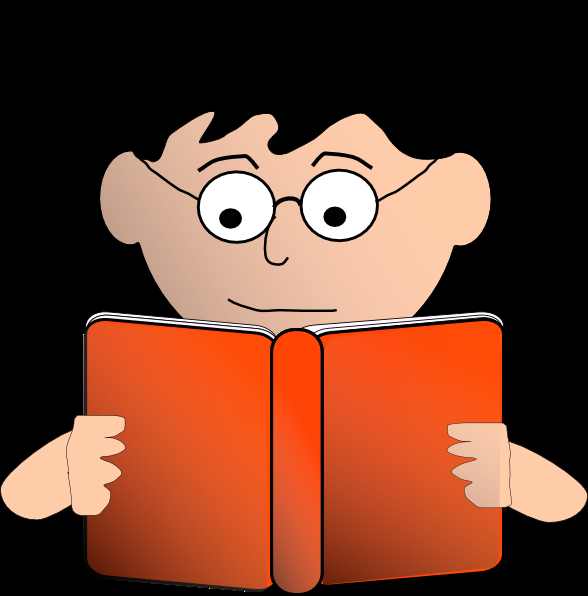 Peer to Peer Manual Purchase
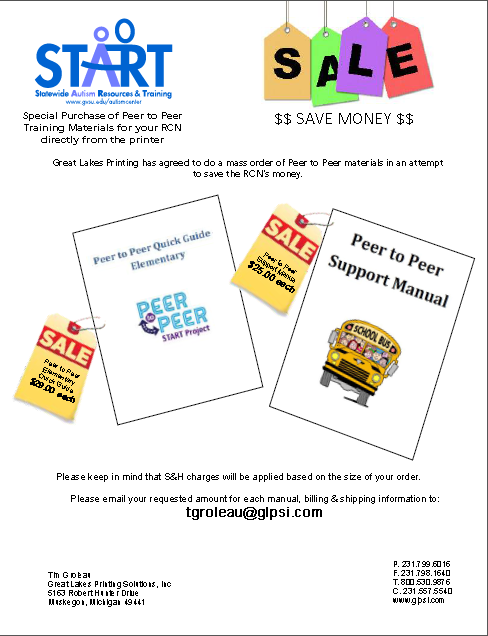 START Peer to Peer Quilt
Send us your new peer to peer t-shirts for the next quilt!

To check out the quilts for your next event, go to the START website under Peer to Peer!!
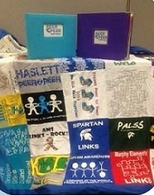 Sign up for the Newsletter
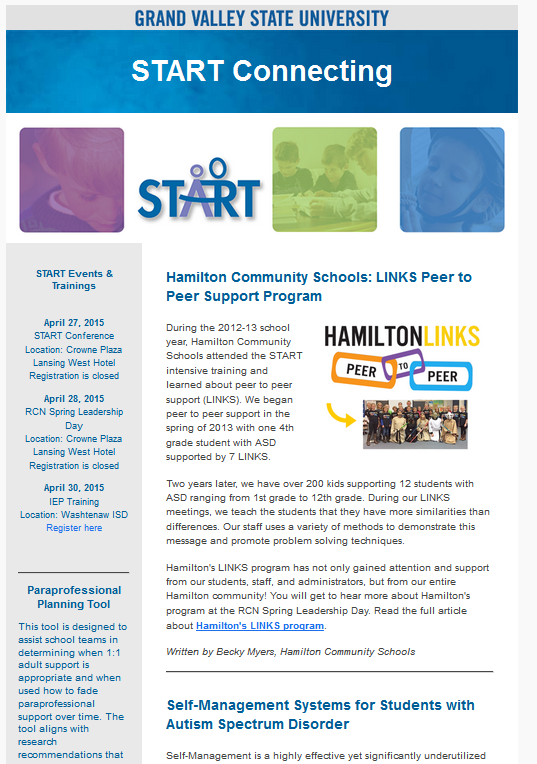 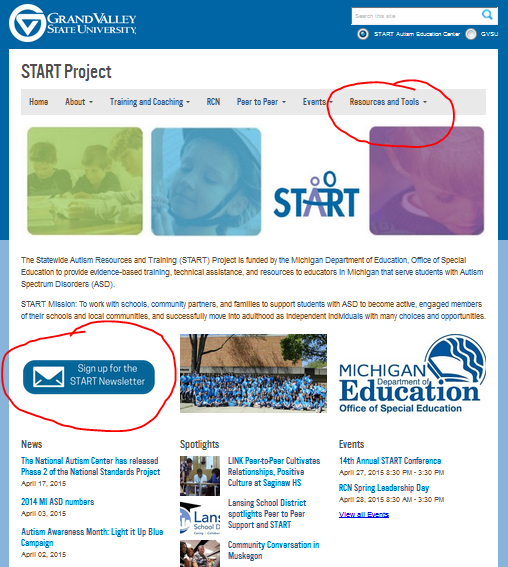 RCN Priorities 2015-16
Professional Development with Impact

Coaching for Implementation of EBP

Secondary Transition

Peer to Peer Support

Family and Community Engagement
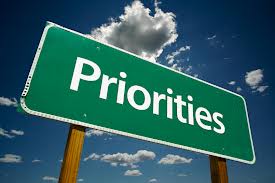 RCN Application Priority Changes for 2015-2016
Coaching (addition)
USAPT Data
Reporting of Target student data (independence, engagement, social interaction, academic growth)

Family and Community Engagement (new priority)
Parent mentors from Michigan Alliance for Families involved with RCN
Use Passport w/ families/students
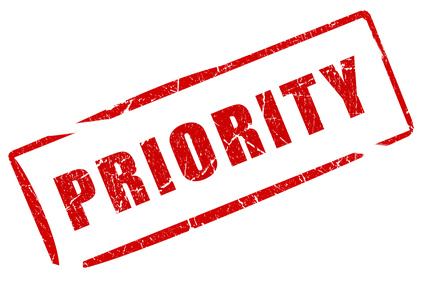 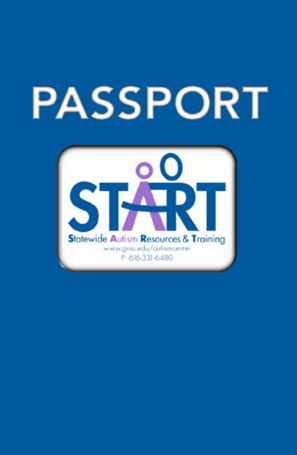 Passport Webpage
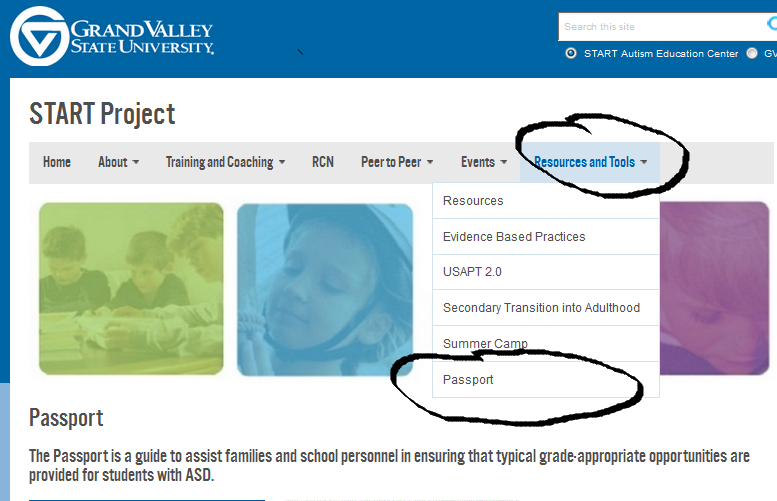 The XTREME RCN CHALLENGE
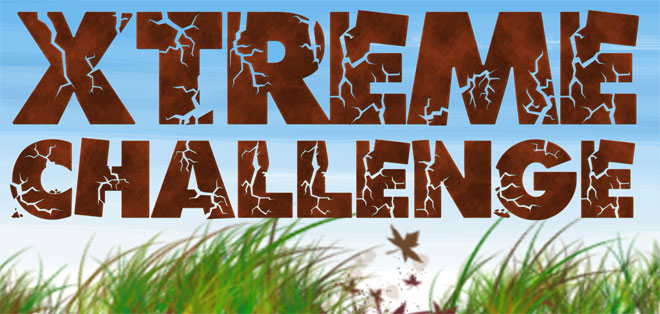 USAPT & Passport
Technical Assistance (TA)
Peer to Peer Support TA Application http://www.gvsu.edu/autismcenter/peer-to-peer-support-2-140.htm 
       (bottom of the page)
Community Conversations TA Application http://www.gvsu.edu/autismcenter/building-your-future-project-139.htm 
      (bottom of page)
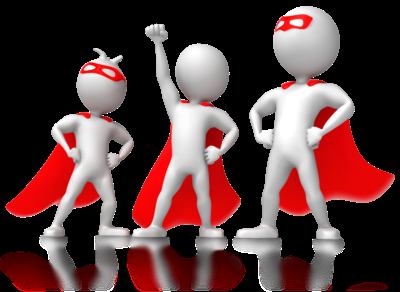 Using Dropbox
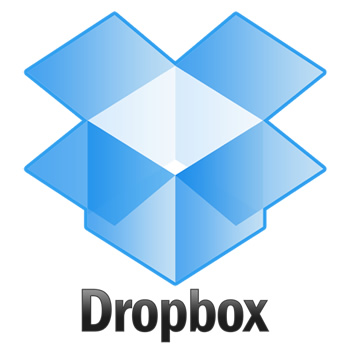 CAUTION:

--Copy and Paste (don’t cut and paste or the item will be removed from its original location)

--Don’t work on docs at the same time—it will only save one version
RCN Communication Plan and2015-16 Calendar
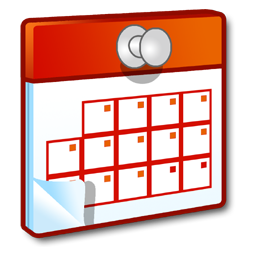 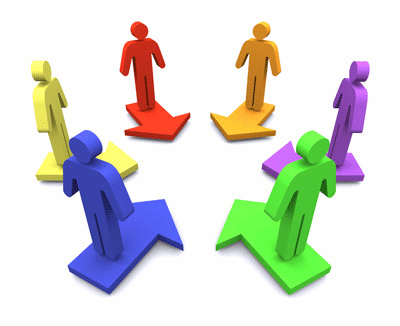 [Speaker Notes: Be sure you have an accurate listserv or email group for communication.]
Have an AMAZING Summer
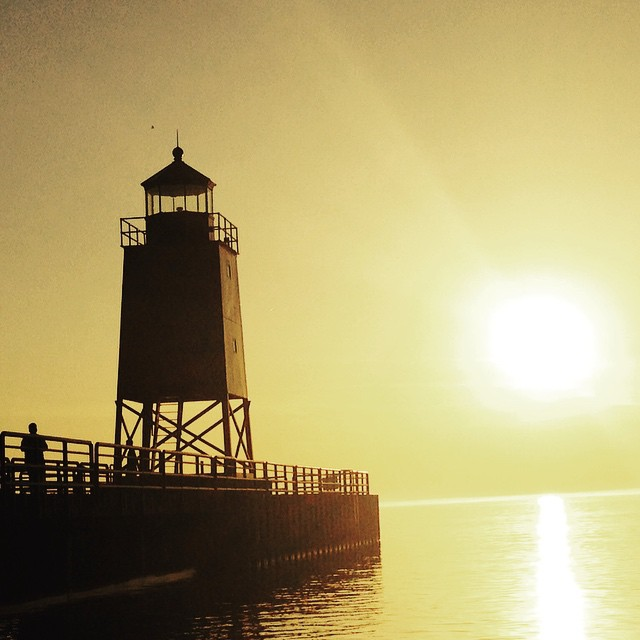 Trainer Processwww.gvsu.edu/autismcenter
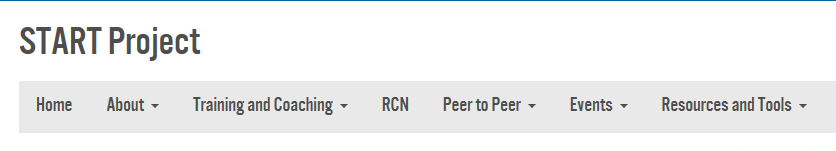 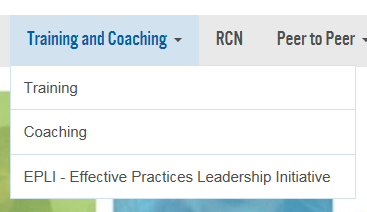 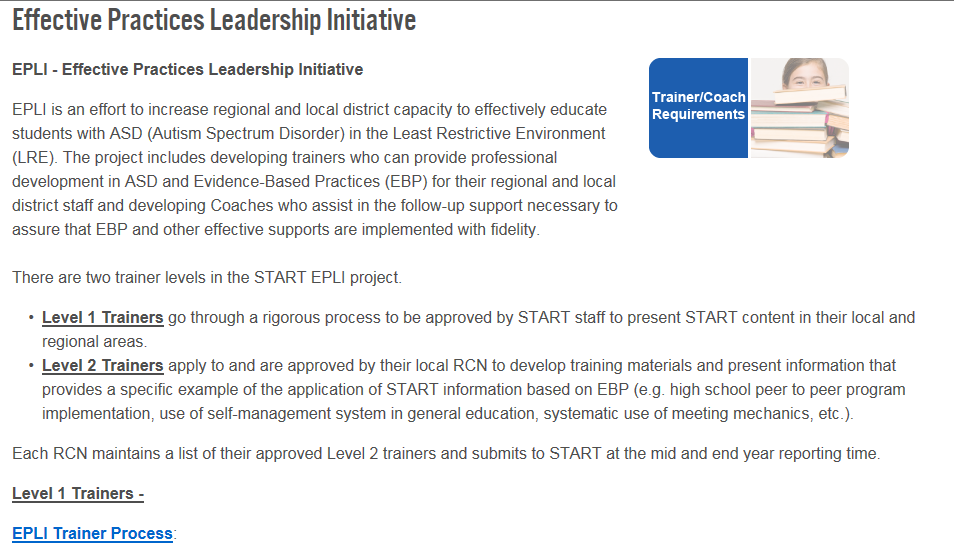 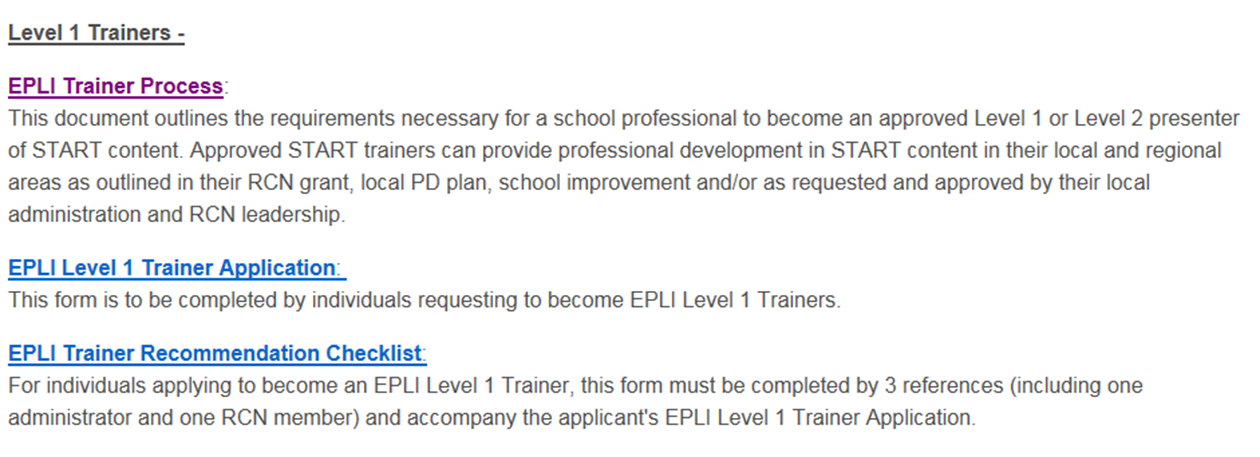